মাল্টিমিডিয়া ক্লাসে সবাইকে স্বাগতম
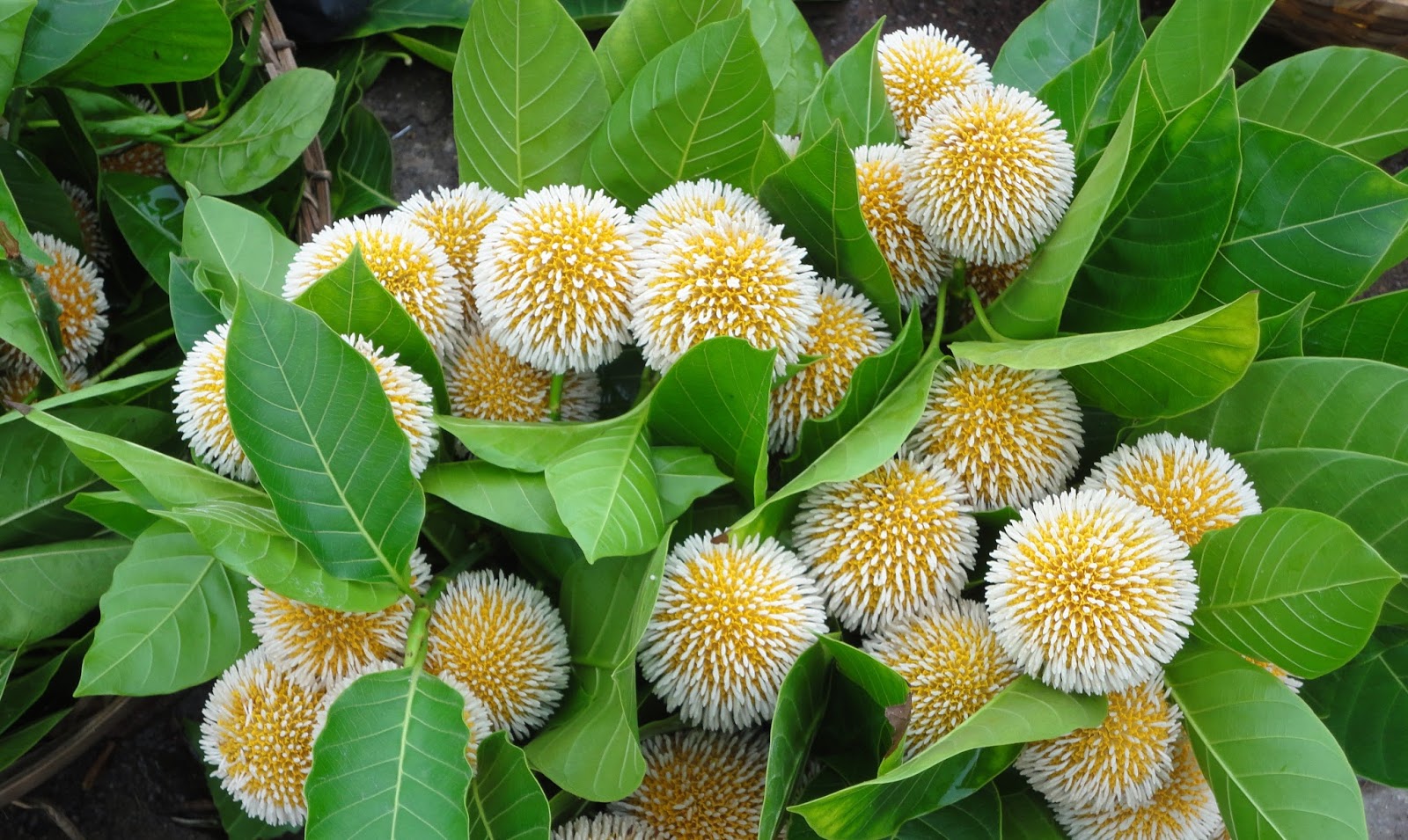 শিক্ষক পরিচিতি
পাঠ পরিচিতি
মোহাম্মদ ইয়াদ আলী
সহকারী শিক্ষক
শিবালয় কেন্দ্রীয় আদর্শ সরকারি
 প্রাথমিক বিদ্যালয়
শিবালয়, মানিকগঞ্জ।
মোবাইল : ০১৭১৪-৮৩৬৬৫৩
  eyadaliatk79@gmail.com
শ্রেণি-চতুর্থ, অধ্যায় : নবম  
বিষয়-বাংলাদেশ ও বিশ্বপরিচয়
পাঠের শিরোনাম-এলাকার উন্নয়ন
পাঠ্যাংশ- শহরাঞ্চলের উন্নয়ন
সময়ঃ ৪০মিনিট, তাং-২২/০৯/২০20 ইং
শিখনফল
৯.১.১। নিজ এলাকার বিভিন্ন উন্নয়নমূলক কাজের তালিকা     
         তৈরি করতে পারবেন।
৯.১.২। এসব কাজে যথাসম্ভব অংশগ্রহণ করবে।
এসো আমরা একটি ভিডিও দেখি
আমরা কিছু ছবি দেখি
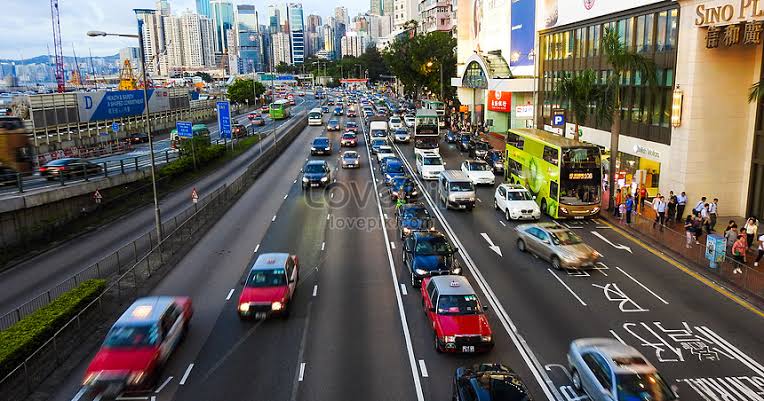 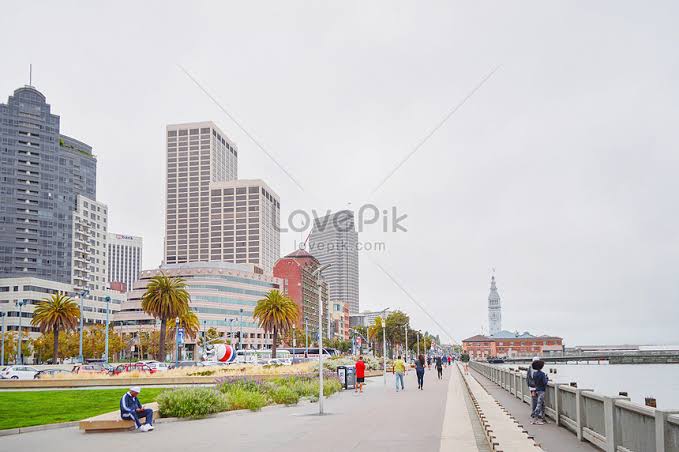 শহরের রাস্তার পাশের ভবন
শহরের রাস্তা
আজকের পাঠে আমরা  শিখবো
এলাকার উন্নয়ন 
(শহরাঞ্চল)
এসো আমরা শহর ও গ্রামের ছবি দেখি
আমরা শহরে থাকি
আমরা গ্রামে থাকি
এসো আমরা কিছু ছবি দেখি।
শিক্ষা প্রতিষ্ঠান
হাসপাতাল
এসো আমরা কিছু ছবি দেখি।
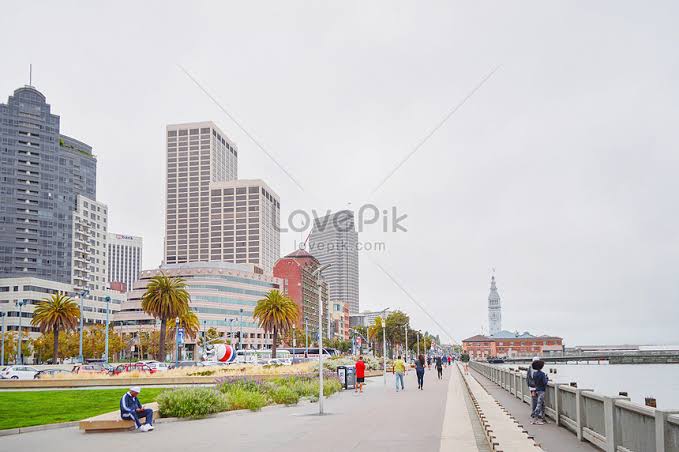 প্রশস্ত রাস্তা
নালা/ড্রেন
এসো আমরা কিছু ছবি দেখি।
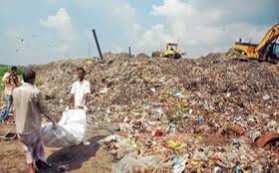 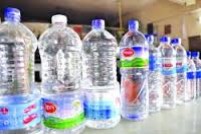 ময়লা ফেলার নির্দিষ্ট স্থান
নিরাপদ খাবার পানি
এসো আমরা কিছু ছবি দেখি।
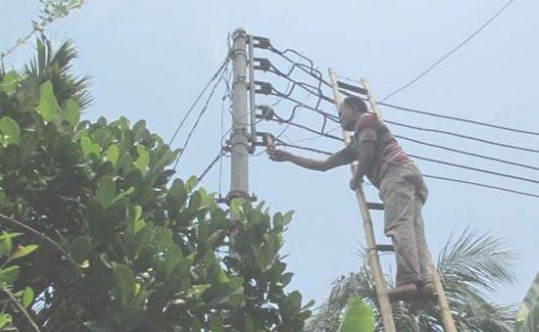 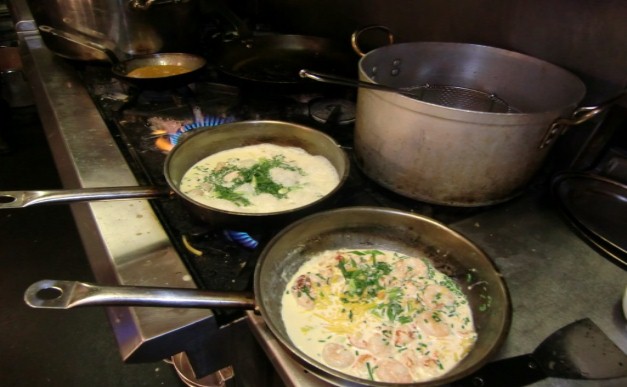 গ্যাসের চুলা
বিদ্যুৎ লাইন
একক কাজ
এসো আমরা কিছু ছবি দেখি।
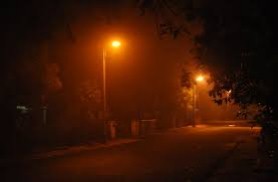 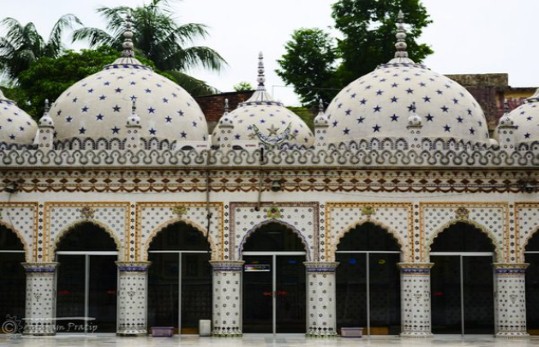 শহরের বাতি
মসজিদ
এসো আমরা কিছু ছবি দেখি।
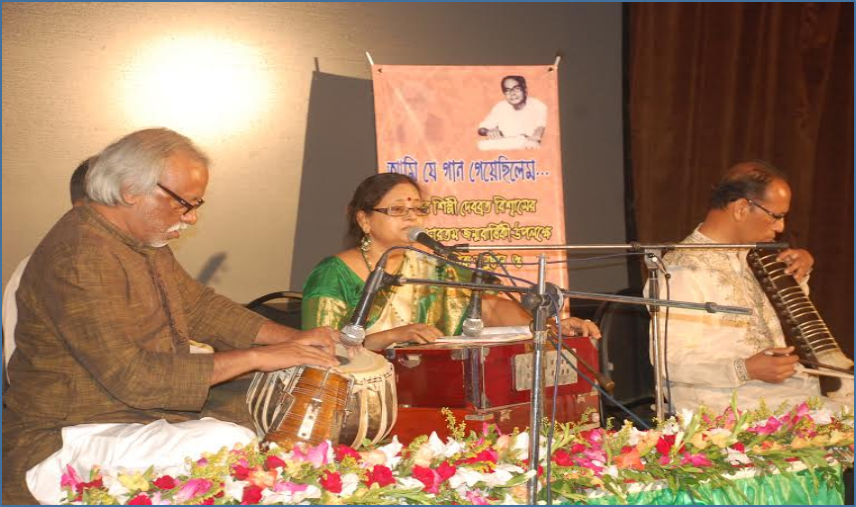 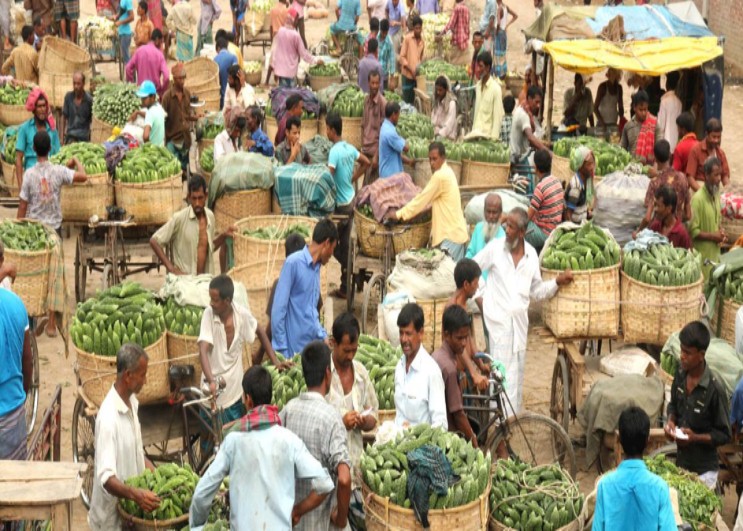 সাংস্কৃতিক প্রতিষ্ঠান
হাট-বাজার
এসো আমরা কিছু ছবি দেখি।
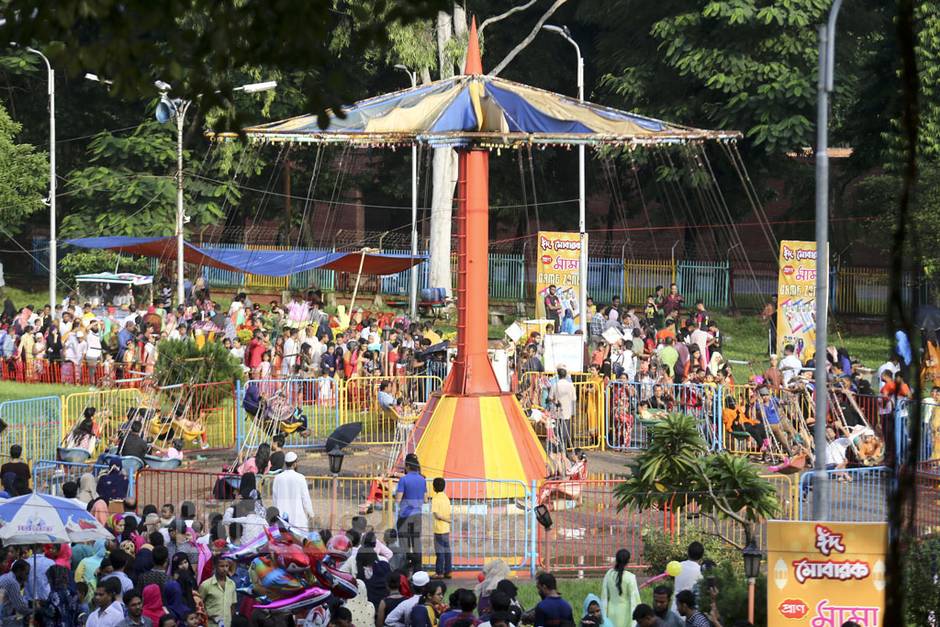 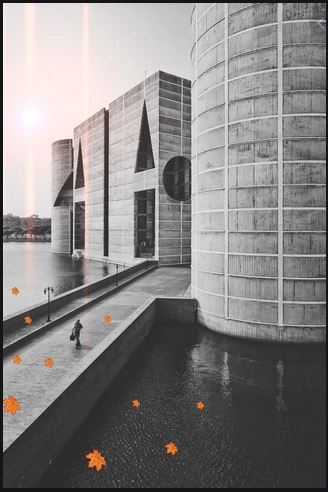 জাতীয় সংসদ ভবন
শিশু পার্ক
একক কাজ
এসো আমরা কিছু ছবি দেখি।
সুবিধাগুলো অপর্যাপ্ত হলে স্থানীয় জনগণের  উচিত  মেয়র এবং কাউন্সিলরকে জানানো।
সকলে মিলে নিজ নিজ শহরের সুবিধা গুলোর উন্নয়নে কাজ করতে হবে।
আমরা দলে ভাগ করে কাজ করবো
মনে কর তোমরা একটি নতুন শহর গড়তে যাচ্ছ। উল্লেখিত সুযোগ সুবিধার মধ্যে কোনগুলো সবচেয়ে বেশি প্রয়োজন? গুরুত্বের ভিত্তিতে একটি তালিকা তৈরি কর।
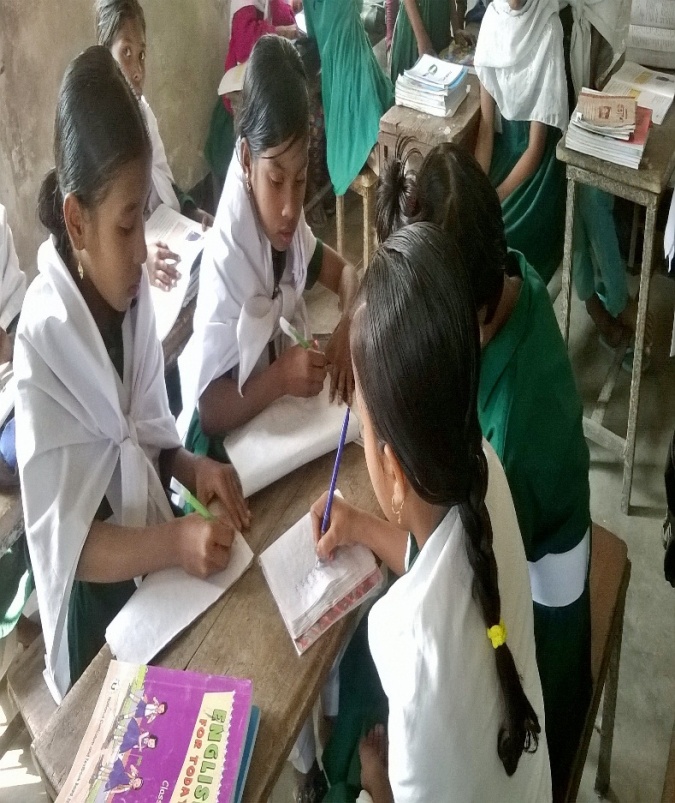 ৪৬ পৃষ্ঠা পাঠ্য বই মিলিয়ে নিবো।
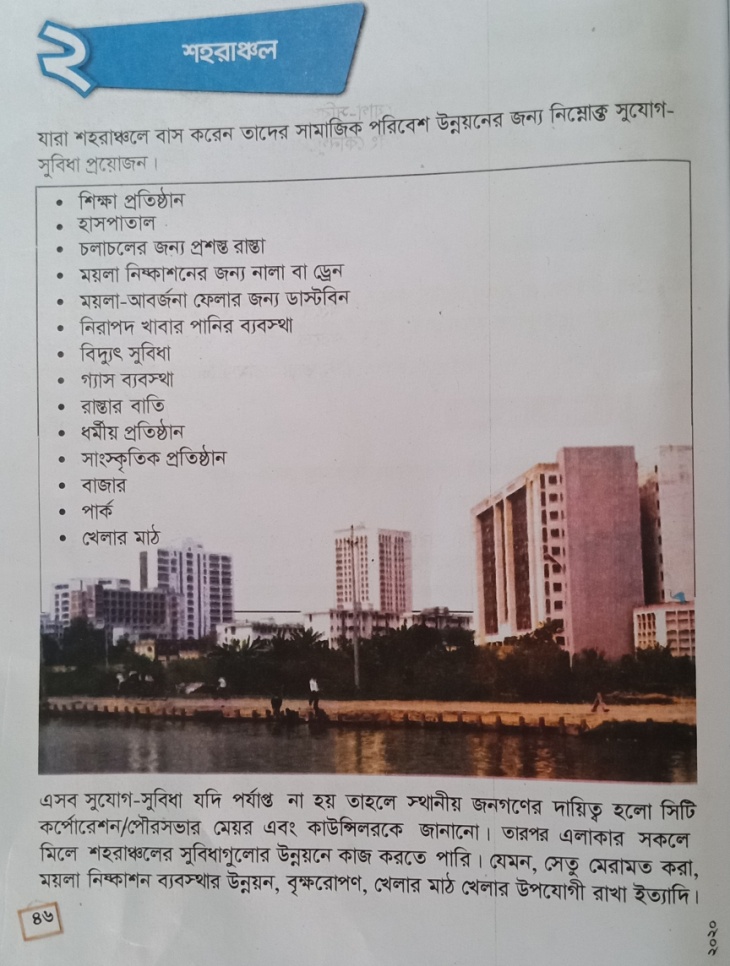 মূল্যায়ন
শহরাঞ্চলে যারা বসবাস করেন তাদের সামাজিক পরিবেশের উন্নয়নের জন্য কী কী সুযোগ সুবিধা প্রয়োজন?
নিজ এলাকায় পর্যাপ্ত সুযোগ সুবিধা না থাকলে স্থানীয় জনগণের কী করা উচিৎ?
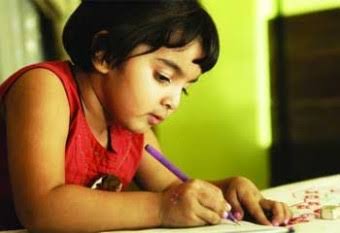 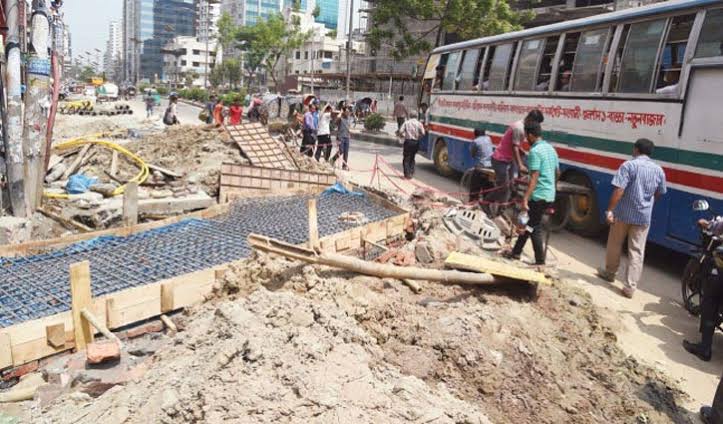 পরিকল্পিত কাজ
গ্রামকে শহরের মতো করতে হলে গ্রামের কি কি উন্নয়ন করা দরকার?
ধন্যবাদ
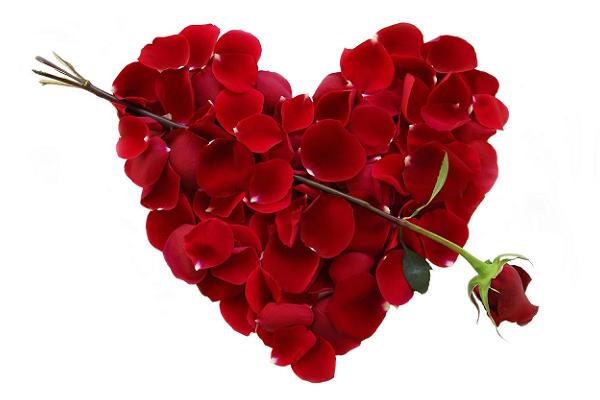